Муниципальное бюджетное дошкольное           образовательное учреждение детский сад №16     Муниципального  образования   Тимашевский район
Родительское собрание

   «Здоровье-главная ценность        человеческой    жизни» 
Подготовили:
                                                       Старший воспитатель МБДОУ Гутова Е.В.
                                                          Музыкальный руководитель Лебедева Е.П.
Здоровье-главная ценность                человеческой жизни.
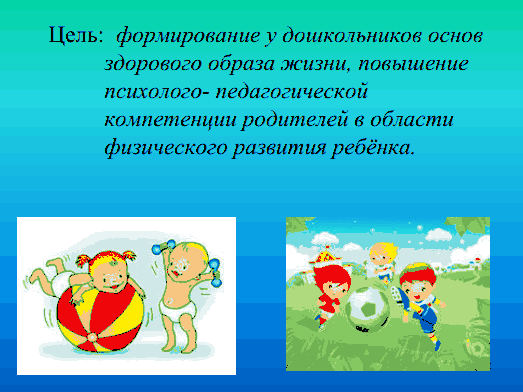 Человеческое дитя – здоровое, развитое…Это не только идеал и абстрактная ценность,но и практическая достижимаянорма жизни.
Результат анкетирования.
1. Возраст 3-6лет, всего опрошенных 20 родителей.
2. Уделяют время своему ребенку часто 16чел, иногда 4 чел.
3.Занимаются в секциях рукопашного боя-1 чел, гимнастикой-3 чел, нигде-16.
4.Соблюдают режим дня дома . Да-10чел. Нет- 10 чел.
5.Закаливание дома : купание в  бассейне-4 чел, зарядка-2 чел, 
не закаливаются- 14 чел.
6. Любимые виды деятельности: подвижные игры, телепередачи, трудовая деятельность, чтение книг, прогулка на свежем воздухе, музыкально-ритмическая деятельность, спортивные игры, настольные игры, поход.
7.Трудности: Дисциплина-1, не делает зарядку-1, нет желания-1.
                           Никаких-17.
8.Уровень физического развития: Не знают-13, знают-7.
9.Эффективность работы в ДОУ .    Да-20 чел.
10. Семейные соревнования-7 чел, зарядка-3 чел, никаких-3 чел,
       не ответили-7чел.
С физкультурой мы дружны.
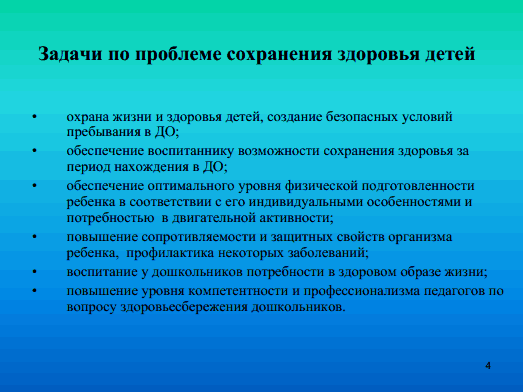 Режим
Активный 
образ жизни
Зарядка
Чтоб здоровье сохранить ,
Научись его ценить.
Правильное 
   питание
Гигиенические 
      навыки
Прогулка
Подвижные 
     игры
Закаливание
спортивный   ЗАЛ
СПОРТИВНАЯ ПЛОЩАДКА
ТРОПА ЗДОРОВЬЯ
УЧАСТКИ ГРУПП
ФИЗКУЛЬТУРНЫЕ УГОЛКИ В ГРУППАХ
УТРЕННЯЯ 
ГИМНАСТИКА
Спортивные 
праздники
Физкультминутки
ФИЗКУЛЬТУРНО – ОЗДОРОВИТЕЛЬНАЯ 
РАБОТА
Гимнастика
после сна
Физ. Занятия
3 раза в неделю.
Самостоятельная
Двигательная
 активность детей
Спортивные и 
подвижные игры
Индивидуальная 
       работа
Нестандартное спортивное оборудование
Профилактический осмотр детей
Физическое развитие детей
Рациональное питание
Принципы рационального питания:
Строгое соблюдение ритма приема пищи.
Отучаться насыщаться пищей до предела. 
Пищу надо есть с вниманием и удовольствием, не спеша прожевывать и почувствовать вкус.
Подсознательно оказывают благотворное влияние на пищеварение  оформление блюд, сервировка стола.
Употреблять в пищу сырые растительные продукты.
Рациональное питание
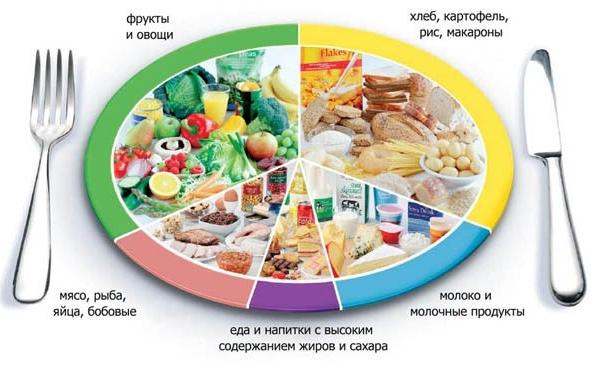 Яблочный
Гранатовый
Морковный
Соки
Тыквенный
Плодово-ягодный
Виноградный
Томатный
Грушевый
А
Е
Б
Витамины
С
D
Солнце, воздух и вода…
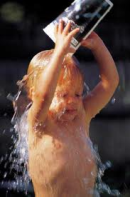 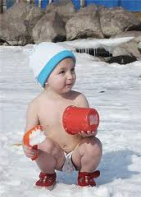 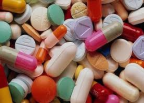 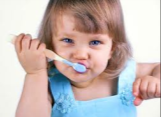 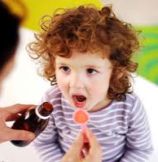 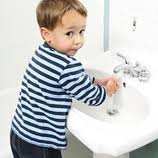 Традиционные виды закаливания детей.
Утренний прием на свежем воздухе.
Оздоровительная прогулка.
Сон с доступом свежего воздуха.
Полоскание рта прохладной водой.
Хождение босиком до и после дневного сна.
Солнечные ванны.
Такие разные
   эмоции
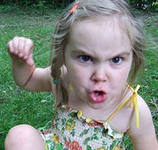 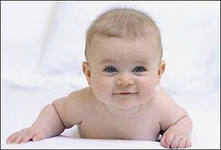 Мудрые мысли о воспитании.
Никогда не обещайте ребенку, чего нельзя выполнить, и никогда не обманывайте его. 

                                                                             Ушинский К. Д.


 Детству следует оказывать величайшее уважение. 

                                                                                   Ювена.

 Плох тот воспитатель детей, который не помнит своего детства. 

                                                                       Эбнер-Эшенбах М.
«Здоровье-это возможность возможностей.
Штурмуйте каждую проблему с энтузиазмом,
Как если бы от этого зависела ваша жизнь.»

                                            Л. Кьюби
Здоровья, вам!      И пусть ваши дети радуют вас!